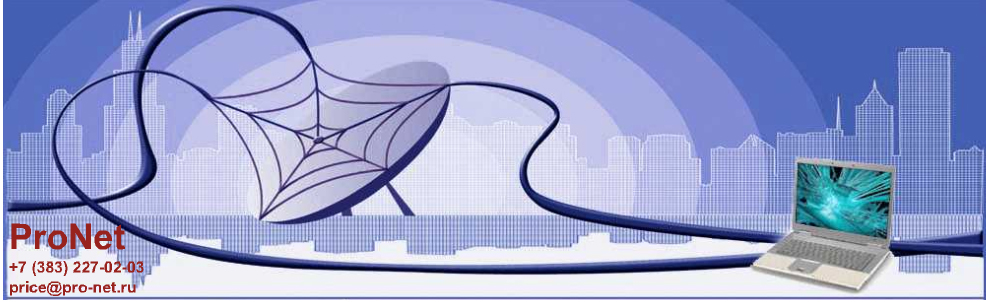 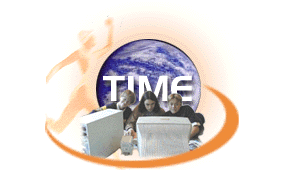 Сети: типы,
аппаратное устройство
Сети: типы, топология,
оборудование, технологии
Основы
сетевых  технологий
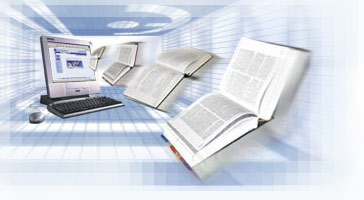 Сети связи. Понятие "компьютерная сеть"
Типы сетей: локальные, городские, глобальные
Характеристики сети, термины
Состав, оборудование компьютерной сети
Линии связи (кабельные, беспроводные)
Сетевые топологии. Одно-, двуранговые сети
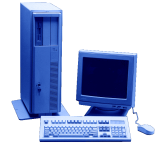 Технология "клиент-сервер"
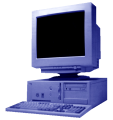 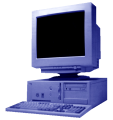 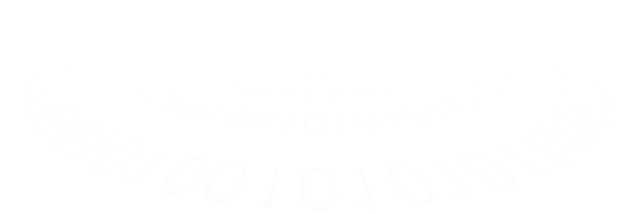 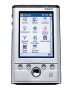 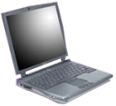 Сети связи. Компьютерные сети
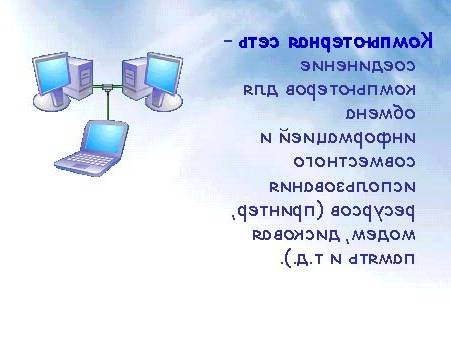 Сеть связи  (в общем случае) – система коммуникаций для передачи информации на расстоянии.  Виды сетей:     теле- и радиовещательные сети,    сети телефонной и сотовой связи,    сети кабельного телевидения,   компьютерные (вычислительные) сети.
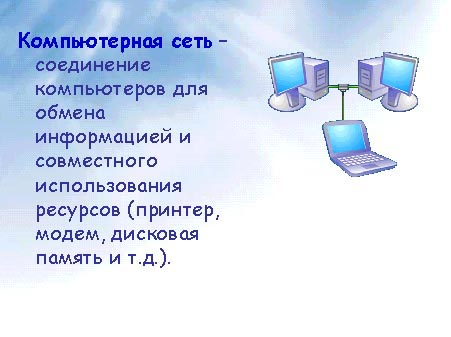 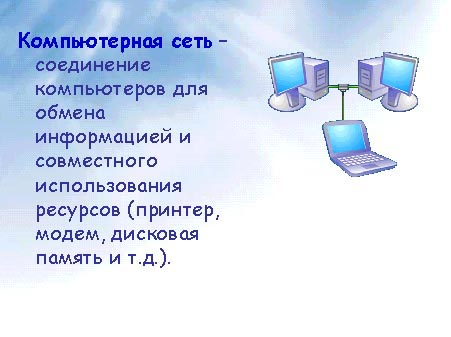 Отдельный компьютер – централизованная вычислительная система. Компьютерная сеть (в отличие неё) – распределенная вычислительная система, т.е. компьютерные ресурсы и возможности распределены по разным членам сети для их эффективного совместного использования
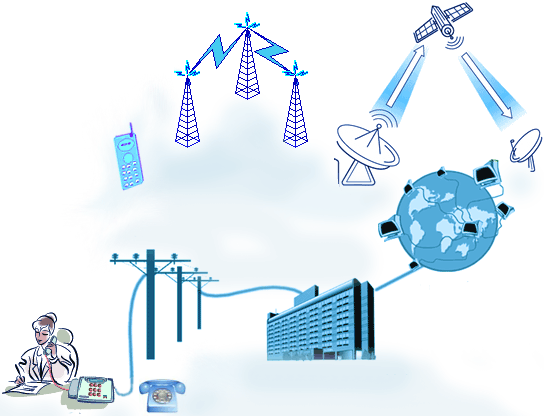 Компьютерная сеть – распределенная вычислительная система. Включает:
  совокупность компьютерной техники и  сетевых устройств, 
  каналов связи, 
  программного обеспечения (оно управляет информационным взаимодействием компьютеров в сети).
это  совокупность компьютеров, обменивающихся информацией по линиям связи.
Сеть позволяет пользователям разных компьютеров обмениваться  информацией  и  получать доступ к удалённым ресурсам.
Совместный доступ в сети
Поэтому назначение компьютерной сети:
компьютеры соединяют в сеть, чтоб обмениваться информацией и совместно использовать компьютерные ресурсы (в режиме разделения времени). 
Например, чтобы сообща пользоваться одним принтером, плоттером, факс-модемом, дисковой памятью и т.п.
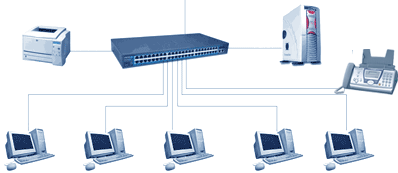 Сетевой принтер
Сервер
Факс
Компьютерная сеть
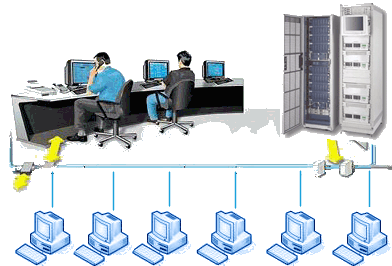 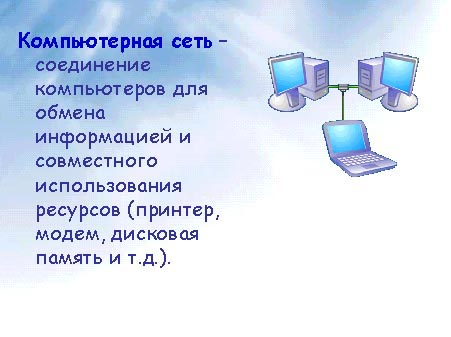 Зачем компьютеры объединяют в сеть?
?
Если пользователям на разных ПК надо печатать документы, все они могут обращаться к одному принтеру по сети  (сетевому принтеру)
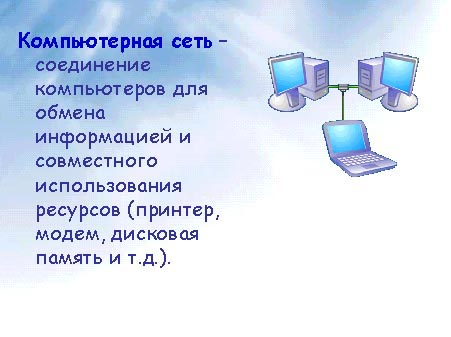 Пример:
совместное использование принтера
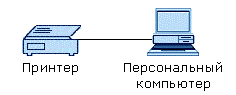 До появления сетей каждый пользователь должен был иметь свой принтер, плоттер и др. периферийные устройства.  Единственный способ совместно использовать принтер - пересесть за ПК, подключенный к принтеру.
Использование принтера на локальном ПК
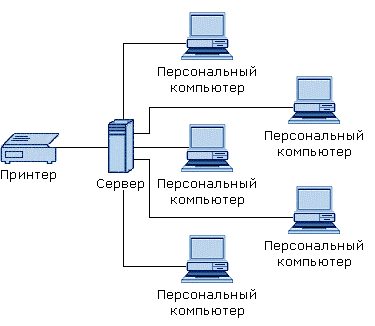 Теперь сети позволяют многим пользователям одновременно "владеть" данными и периферийными устройствами.
Использование сетевого принтера
Типы сетей
(по территориальному признаку)
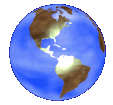 Локальные – LAN
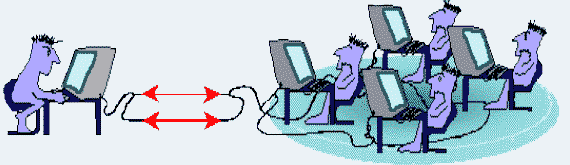 Local Area Network
Пример:  1) сеть компьютеров в здании вашего учреждения.
                2) Интранет – локальная корпоративная сеть     учреждения, работающая по стандартам (протоколам) Интернет
Городские (региональные) - MAN
Пример: Брянская сеть "Брянские кабельные сети"
Metropolitan Area Network
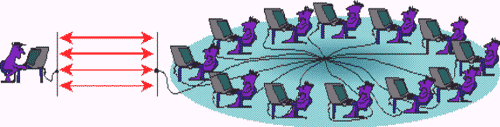 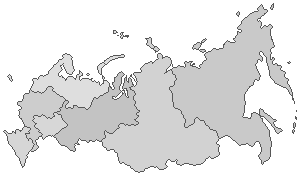 Глобальные – WAN
Пример: сеть Интернет, объединяет компьютеры всего мира
Wide Area Network
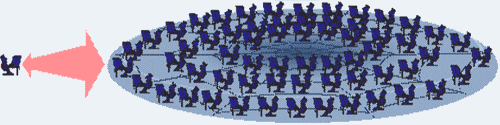 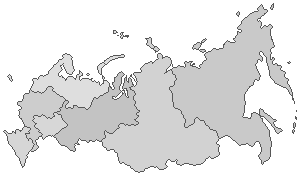 [Speaker Notes: Компьютерные сети Типы сетей]
Локальные вычислительные сети
(ЛВС)
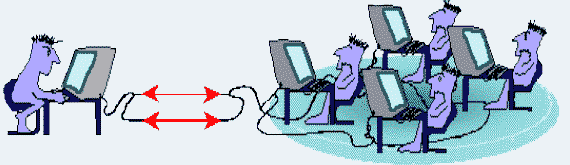 Локальная сеть – это сеть, объединяющая компьютеры на небольшой территории - внутри одного или нескольких зданий.  Максимум - может распространяться до 1-2 км.
Из-за коротких расстояний есть возможность использовать в сети дорогие высококачественные линии связи, обычно из кабелей: 

 Поэтому дают высокую скорость обмена данными - ≈100 Мбит/с. При построении  ЛВС линии связи прокладываются заново
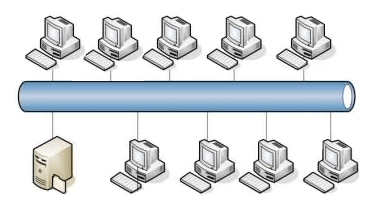 коаксиальный кабель, витую пару, оптоволоконный кабель (на больших расстояниях  в глобальных сетях они чаще экономически недоступны)
Локальная   сеть   (100 Мбит/с)
Файл-серверОС Windows Server 2003
(в глобальных чаще применяются уже существующие линии, изначально предназначенные для др. целей – телеграфные или телефонные).
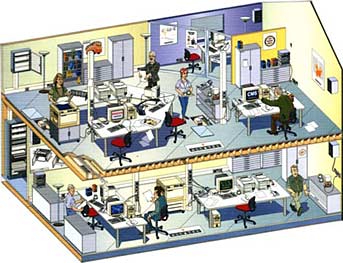 Поэтому ЛВС предоставляет разнообразные услуги (в on-line):услуги печати, передачу факсимильных сообщений, файловой услуги,  услуги баз данных и др.
[Speaker Notes: Компьютерные сети Типы сетей]
Городские компьютерные сети
(MAN)
Городская (региональная) сеть объединяет компьютеры города, региона. Распространяется на десятки-сотни км.  Назначение: для связи локальных сетей города и их соединения с глобальными сетями.
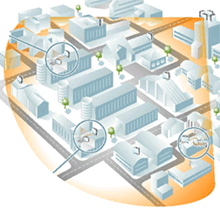 Если ЛВС используют для разделения ресурсов по разным ПК на коротких расстояниях и широковещательных передач,   глобальные сети – на больших расстояниях, но с ограниченной скоростью,    то городские занимают промежуточное положение. 

Они используют цифровые магистральные линии связи  (чаще оптоволоконные)  со скоростью от 45 Мбит/с. Т.е. при больших расстояниях между узлами (десятки км) имеют качественные линии связи и  высокие скорости обмена  (иногда даже выше, чем в  ЛВС).
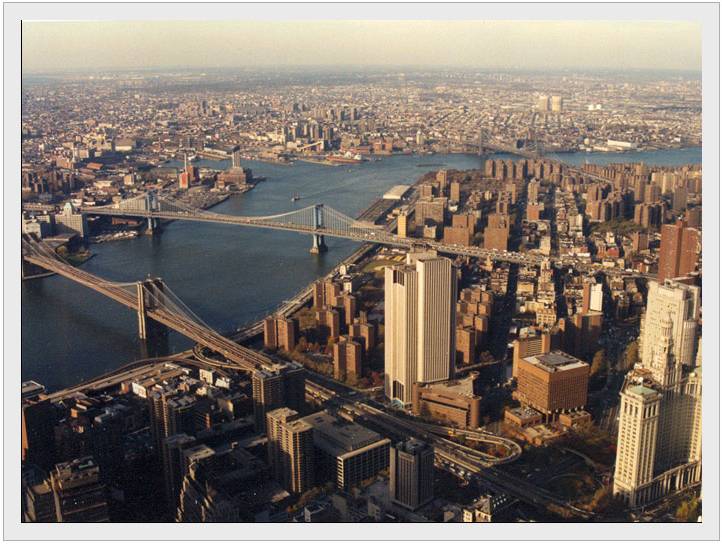 MAN – общественные сети, поэтому их услуги дешевле, чем построение собственной (частной) сети в пределах города.
[Speaker Notes: Компьютерные сети Типы сетей]
Глобальные сети
(WAN)
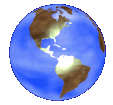 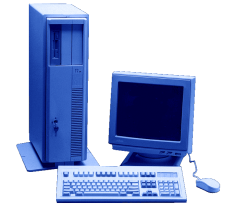 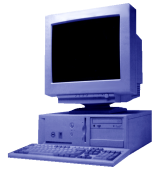 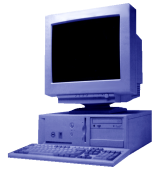 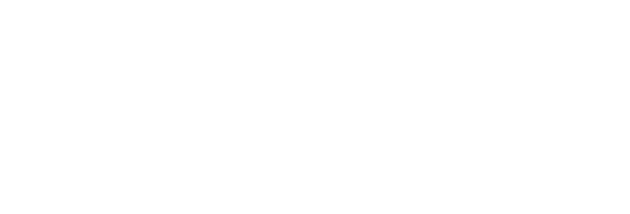 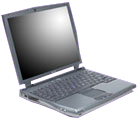 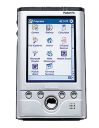 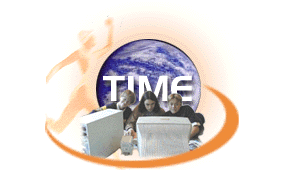 Это сети, объединяющие компьютеры разных стран, континентов для общего использования мировых информационных ресурсов.  Компьютеры в WAN рассредоточены на сотни и тысячи км.
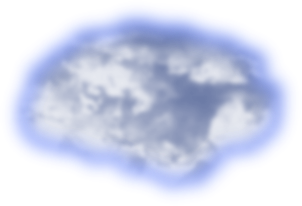 Т.к. прокладка высококачественных линий на большие расстояния - дорого, в WAN чаще используют уже существующие линии связи, изначально       предназначенные для др. целей – телефонные и телеграфные.
Скорости передачи данных (десятки Кбит/с) ниже, чем в LAN, что ограничивает набор предоставляемых услуг в оперативном режиме.
Пример глобальной сети – Интернет – это  объединение локальных сетей, разбросанных по всему миру. Это совокупность соединенных друг с другом компьютерных сетей во всем мире. 
Это единая сеть, способная передавать информацию из любой точки земного шара в любую другую.
Итак, ЛВС имеют небольшую длину и высокое качество, а глобальные сети – наоборот, большую длину и низкое качество.
[Speaker Notes: Компьютерные сети Типы сетей]
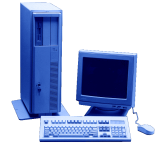 Глобальные сети
(WAN)
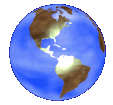 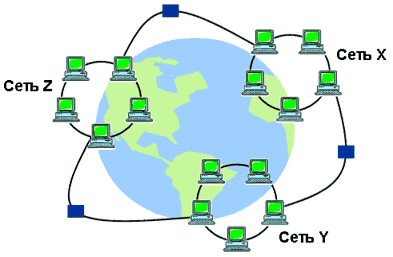 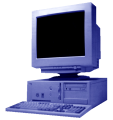 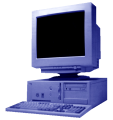 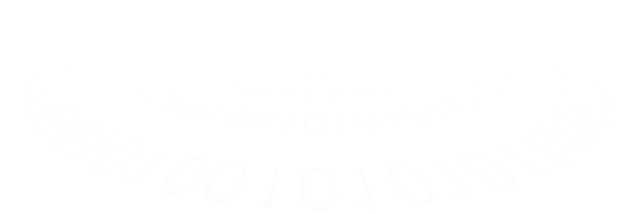 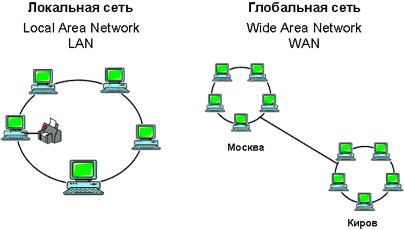 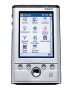 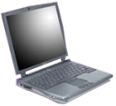 Глобальные сети объединяют несколько локальных сетей.
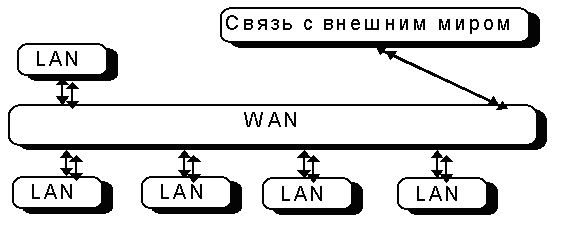 [Speaker Notes: Компьютерные сети Типы сетей]
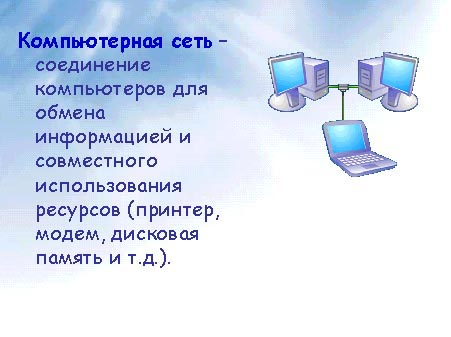  Адрес узла сети  (сетевой адрес)  – уникальный идентификатор узла сети, описывающий его местонахождение и позволяющий пересылать информацию именно этому узлу.
Характеристики сети, термины
  Трафик  – поток данных по каналу связи или через сетевое   устройство, а также объем этого потока (в байтах).
  Диаметр сети – расстояние между двумя наиболее удаленными друг от друга станциями сети.
  Пропускная способность сети  (важнейшая характеристика) – это количество информации, которое можно передать по данной сети за единицу времени. Измеряется в бит/с  (Кбит/с, Мбит/с, Гбит/с).
  Протокол  – набор правил о передаче информации по сети. 
    Т.е. каждая программа, претендующая на работу в сети, должна следовать правилам для приема и передачи данных (иначе не будет обеспечена совместимость программ).
   Уместно сравнение сетевого протокола с языком – это оболочка для передачи информации. Если бы разные ПК в сети работали по своим правилам ("говорили на разных языках"), они бы "не понимали" друг друга. Протокол вводит общий язык "эсперанто", который понимают все ПК сети и поэтому могут "общаться" - обмениваться между собой информацией.
соединяющих их линий связи
узлов
и
Состав компьютерной сети
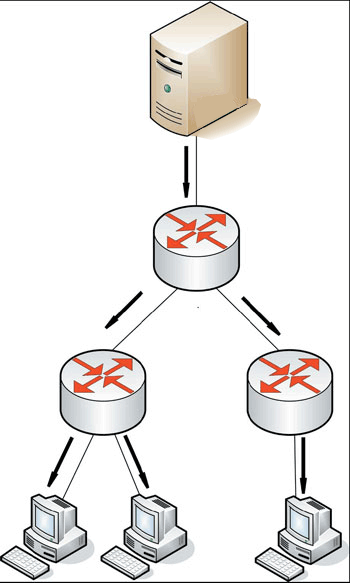 Сеть состоит из:
Узел сети: хост-компьютер (сервер)
Узлы бывают конечными и промежуточными. Конечный узел имеет 1 соединение с линией связи, промежуточный узел – более одного.

Узлы могут быть станциями (компьютерами-членами сети, хостами) или коммуникационным оборудованием.
Промежуточные узлы сети: маршрутизаторы (коммуникационное оборудование)
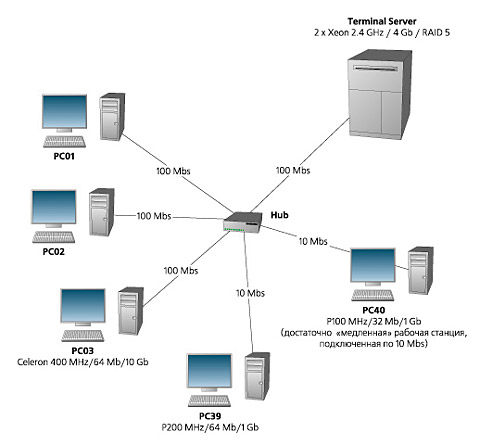 Узел сети (станция - ПК)
Узел сети (станция - ПК)
Узел сети (станция - ПК)
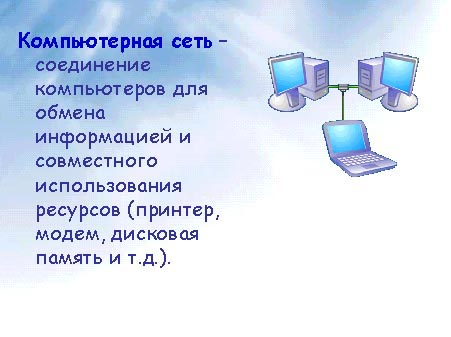 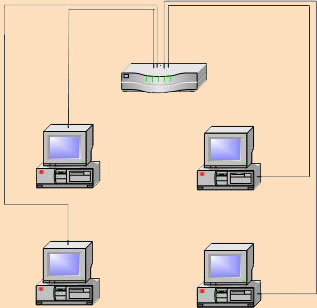 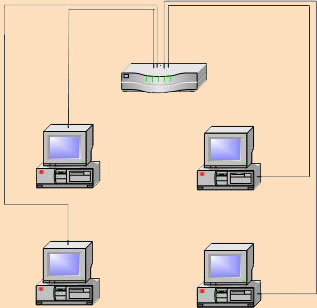   компьютеров пользователей (рабочие станции  или клиенты сети)
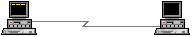 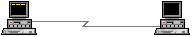 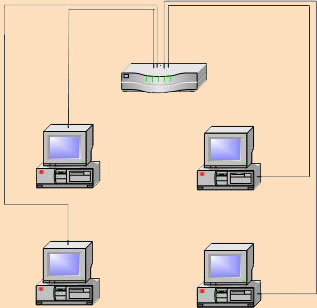 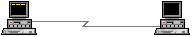 узлы сети
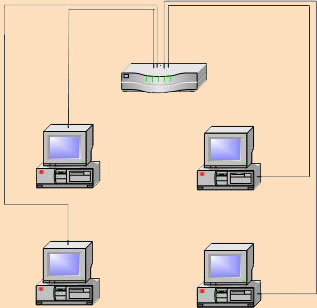 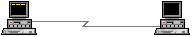 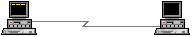 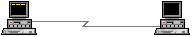 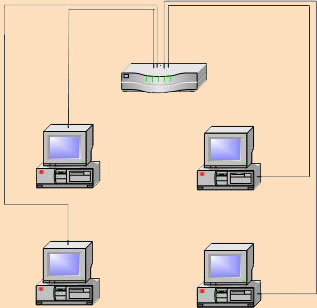 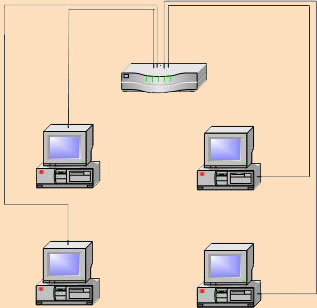   сетевых устройств – сетевая карта (адаптер) и модем; разные соединители, разъемы, заглушки; устройства для усиления сигнала и образования сетевых топологий; маршрутизаторы; сетевой экран (брандмауэр) и пр.
Оборудование компьютерной сети
Сеть состоит из:
  сервера  (хост-компьютера) – мощный компьютер, обслуживающего ПК  пользователей
  линий  связи
Сервер (хост)
- узловой компьютер
Типы серверов
По назначению серверы разделяют на типы:
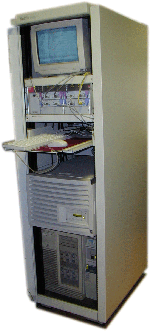 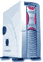 Сервер  – особо выделенный в сети компьютер, установленный в узле сетевого соединения.
Он обслуживает "рядовые" ПК пользователей (предоставляет им разные услуги, информационные и коммуникационные).
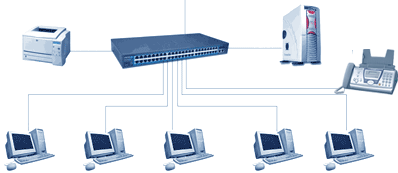 Интернет-сервер
Файл-сервер
Сетевой принтер
Факс
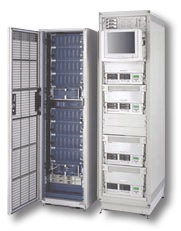 Сервер постоянно включен – постоянно готов к приему-передаче информации  (в on-line), ежесекундно он обслуживает множество пользователей.  
Поэтому к серверам предъявляют высокие требования надежности, скорости, отказоустойчивости.  Для серверов используют более мощные ЭВМ:  с высокоскоростным процессором, большим объемом дисковой памяти (сотни Гбайт)
  Интернет-сервер: почтовый (предоставляет услуги e-mail), web-сервер (услуги WWW), ftp-сервер  и др.
 файл-сервер: хранит массивы информации - "электронная библиотека", к ним пользователи могут дистанционно обращаться, копировать их, сохранять на сервер свои ресурсы
  сервер баз данных: работает по технологии клиент-сервер (сервер используется для управления запросами к БД, разрешение вопросов безопасности и т.д.)
Время простоя серверов может достигать лишь несколько минут в год.
Серверы содержат информационные ресурсы. Ресурсы – это любые базы данных: законодательные, научно-технические, коммерческие, рекламные, информация из СМИ, файлы, программы, web-страницы и т.д.
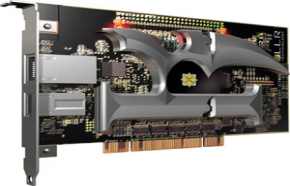 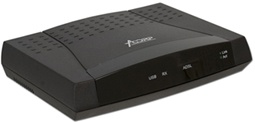 Сетевая  карта
Модем
Сетевые устройства
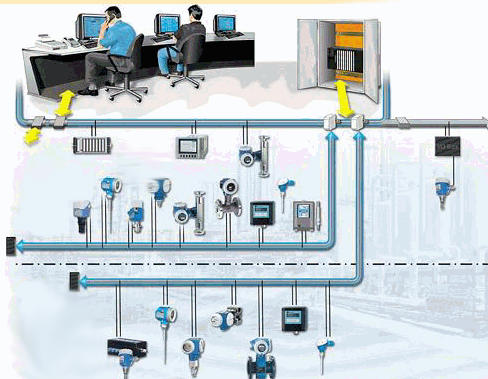 - это устройства для соединения линий связи, усиления сигнала, образования нужной сетевой топологии, адресной пересылки данных, защиты информации и т.д.
  Пассивное сетевое оборудование: разные соединители, разъемы, заглушки (терминаторы) и пр.
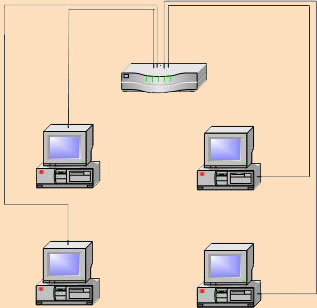 Концентратор (хаб)
  Активные оконечные сетевые устройства: сетевая карта (сетевой адаптер) и модем – устройства, соединяющие компьютер с линией связи
Активные промежуточные  устройства.
Повторители,  концентраторы – простейшие устройства для усиления сигнала и образования сетевых топологий "звезда" и "дерево".
Мосты, коммутаторы – устройства с функциями концентраторов, и ещё выполняют  коммутацию (соединение) станции-источника   и  станции-приемника  для увеличения  пропускной способности сети.

Маршрутизаторы (роутеры) – сложные программируемые устройства, выполняющие функции маршрутизации – поиска оптимального пути прохождения данных, соединения сетей разных технологий.

Шлюзы.  Ранее маршрутизаторы называли шлюзами, теперь - спец. компьютер или  устройство на стыке двух сетей для перевода  данных  между сетями  с отличающимися протоколами.  Маршрутизация в шлюзах - только к соединению двух подсетей
Межсетевой экран  (брандмауэр) – шлюз, фильтрующий трафик, поступающий в сеть,  для борьбы с несанкционированным доступом  из внешних сетей
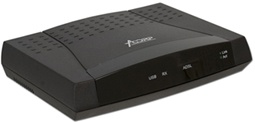 Сетевые устройства:
Модем
модем
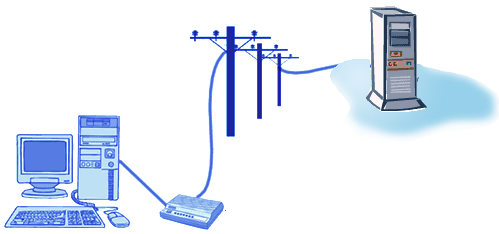 НАЗНАЧЕНИЕ МОДЕМА. В России пока самый распространённый способ удалённого подключения к сети (например, к Интернет) – по телефонным линиям (дёшево и доступно).
Но телефонные линии изначально 
не предназначались для передачи цифровых сигналов – подходят только для передачи голоса, причем в узком диапазоне частот (300-3000 Гц).
Сервер
МОДЕМ (модулятор-демодулятор) - устройство для соединения удаленных компьютеров. 
Работает по телефонным линиям (коммутируемым и выделенным). Например, используют для под-ключения  к  сети домашних ПК
Модем
Поэтому для передачи цифровой информации несущие сигналы звуковой частоты модулируют по амплитуде, фазе и частоте. 
Такое преобразование выполняет модем (название – от слов модулятор и демодулятор).
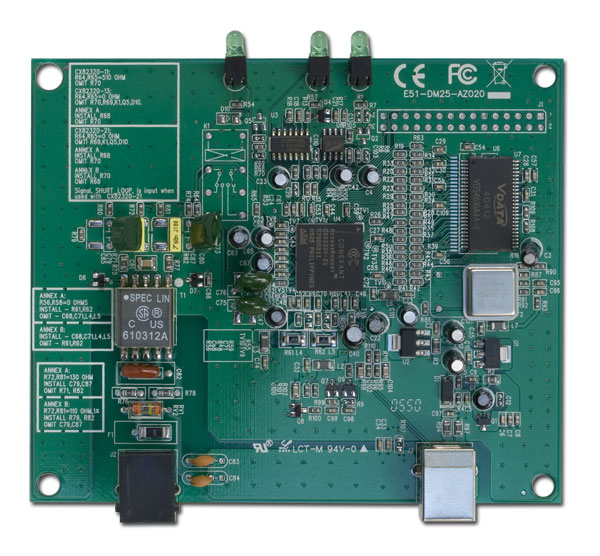 Плата модема
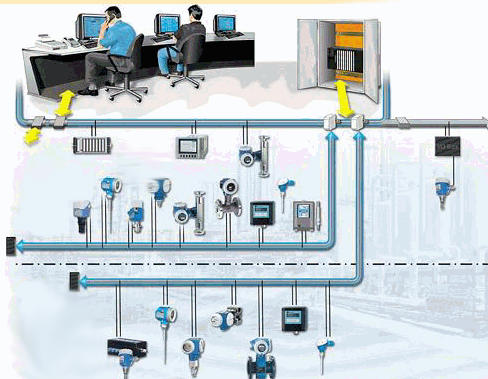 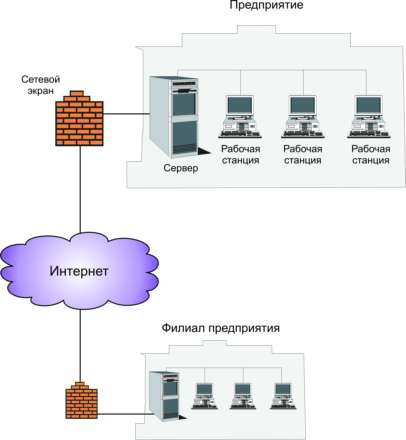 Сеть предприятия
Сетевой экран
Сервер
Филиал предприятия
Сетевой экран
Схема компьютерной сетис указанием места и роли сетевых экранов
Сетевые устройства:
сетевые экраны (брэндмауэры)
Межсетевой экран – шлюз, фильтрующий трафик, поступающий в сеть,  для борьбы с несанкционированным доступом  из внешних сетей
При подключении ЛВС фирмы к глобальной сети встаёт проблема сетевой безопасности. 
Так, надо ограничить доступ в ЛВС для посторонних лиц извне, ограничить выход за ЛВС для сотрудников, не имеющих соответствующих прав.
Для обеспечения сетевой безопасности между ЛВС и глобальной устанавливают брандмауэры – спец. компьютер или программа, препятствующая несанкционированному перемещению данных между сетями
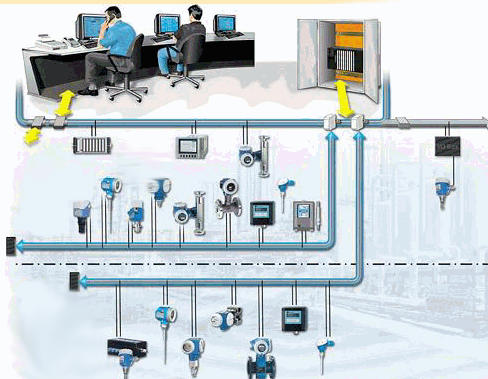 Сетевые устройства:
маршрутизаторы
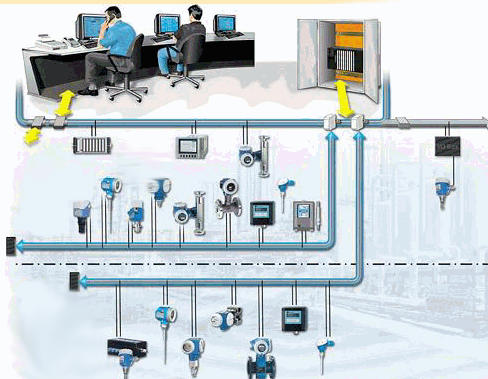 Маршрутизаторы (роутеры) – промежуточные программируемые устройства.   Выполняют функции маршрутизации – поиска оптимального пути прохождения данных, соединения сетей разных технологий.
Рассмотрите разные схемы компьютерных сетей в плане роли в них маршрутизаторов
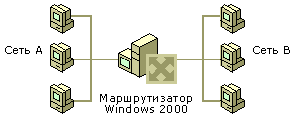 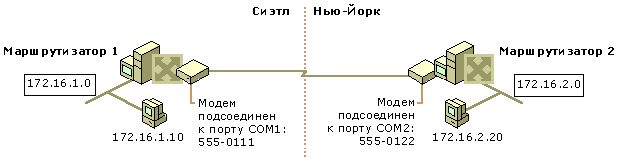 Москва    –   Брянск
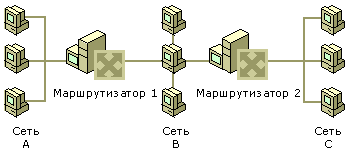 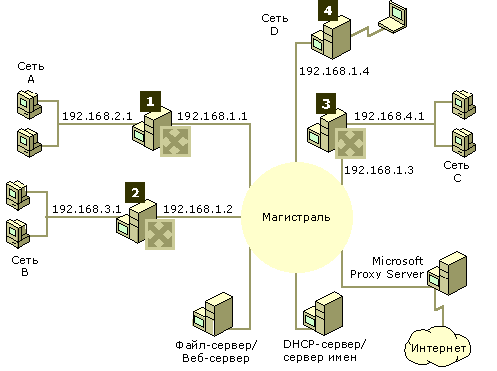 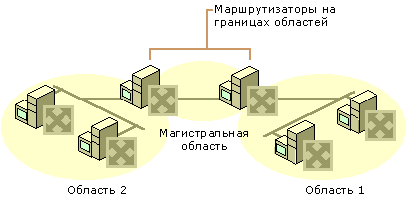 Линии связи:
среды передачи данных
БЕСПРОВОДНЫЕ линии связи
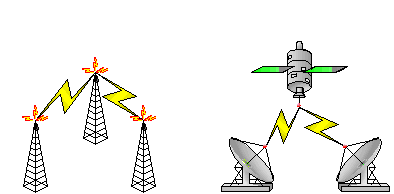 Радиосвязь             	 Спутниковая  связь
Скорость передачи  информации
 Количество бит в секунду (бит/с).  1 Кбит/с = 1000 бит/с 1 Мбит/с = 1000000 бит/с  Количество возможных изменений состояния передающей среды в единицу времени - бод.   1 бод >< 1 бит/с
Носители информации в сетях – электромагнитные сигналы в виде колебаний разных частот. 
Среда передачи данных (линия связи) - физическая среда, по ней распространяется сигнал.    В линиях связи используют 2  технологии: беспроводную  и  проводниковую (кабельную).
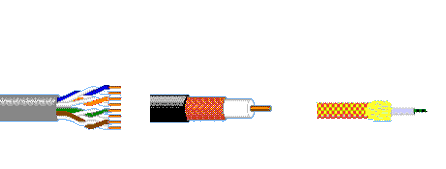 К А Б Е Л Ь Н Ы Е линии связи
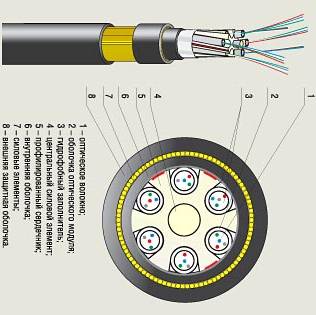 Толстый коаксильный
Тонкий коаксильный
Оптоволо-конный
Витая пара
Медные  электрические кабели  (наиболее распространены)
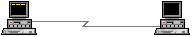 Линии связи:
кабельные
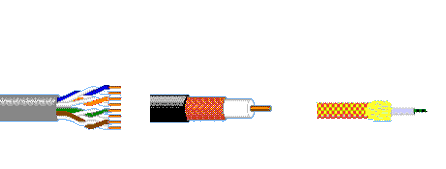 К А Б Е Л Ь Н Ы Е линии связи
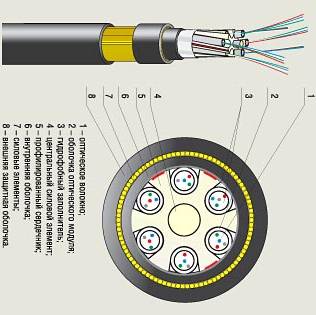 Толстый коаксильный
Тонкий коаксильный
Оптоволо-конный
Витая пара
Связка  оптоволокна
Медные  электрические кабели  (наиболее распространены)
Коаксильный кабель
Таблица  "Характеристики   кабельных   линий"
Линии связи:
беспроводная
БЕСПРОВОДНЫЕ линии связи
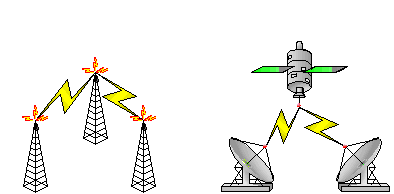 Радиосвязь             	 Спутниковая  связь
В беспроводной связи среда передачи - окружающий воздух, вода, вакуум или др. среда, не задерживающая электромагнитные волны  (они являются носителем информации).
Искусственный спутник Земли – спутник связи
По частотному диапазону   беспроводная связь разделяют на:
  радиосвязь  - используется в спутниковой связи и при удаленном доступе
  инфракрасная – используют для связи с беспроводными периферийными устройствами
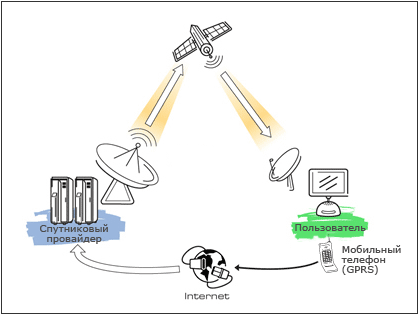   оптическая – используется редко из-за наличия   помех на пути распространения сигнала
   сверхвысокочастотная (СВЧ) - используется в локальных сетях
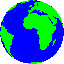 Интернет
  точка-точка – содержит 2 узла
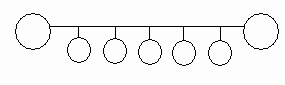   звезда  – сеть, в которой имеется только 1 промежу-точный узел
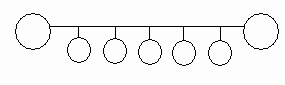   шина (линейная сеть) – содержит только 2 оконечных узла, любое число промежуточных узлов и имеет только 1 путь между любыми двумя узлами
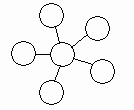 Сетевые топологии
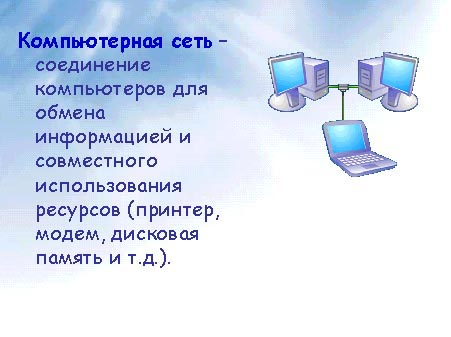 Сетевая топология – это граф связей компьютерной сети, т.е. тип соединения узлов и линий связи.   Различают 5 сетевых топологии:
На практике чаще всего встречаются гибридные структуры. Так, к магистрали могут быть подключены кольца или звезды
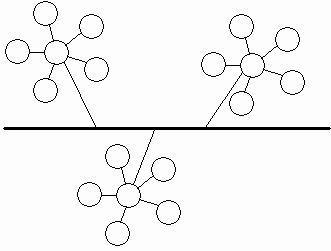 Гибридная структура
  дерево (иерархическая звезда) – сеть, содержащая более 2 оконечных узлов и 2 промежуточных, и в которой между 2 узлами есть только один путь
  кольцо  – сеть, в которой к каждому узлу присоединены только две ветви
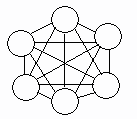 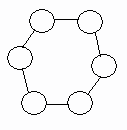 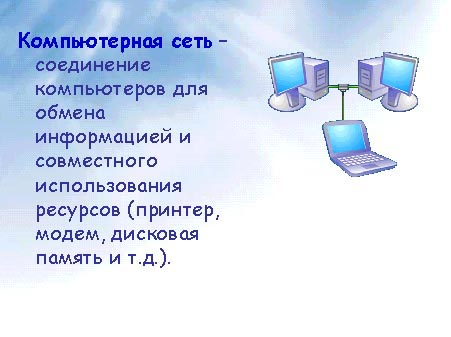 Одноранговые, двуранговые сети
По характеру распределения функций выделяют 2 типа сетей:
  Одноранговые сети – небольшие локальные сети, в которых все компьютеры являются функционально равноправными. Обычно включают в себя до 15 станций
  Сети  с выделенными  серверами (двуранговые) – средние и крупные сети, в которых часть выполняемых функций по обслуживанию станций возложена на серверы.
    Сети с серверами характеризуются типами используемых в них сетевых служб (серверов).
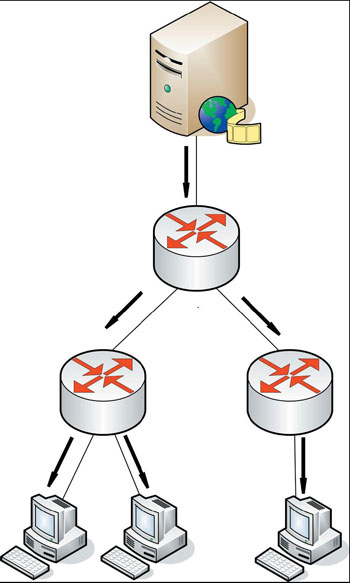 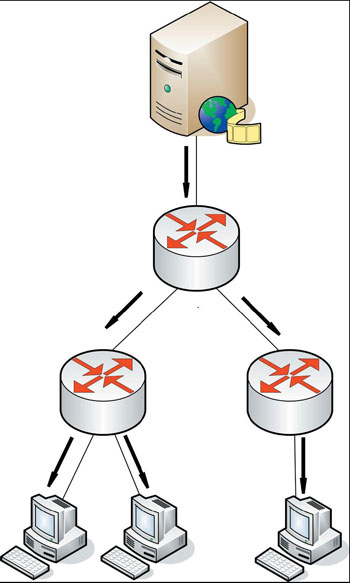 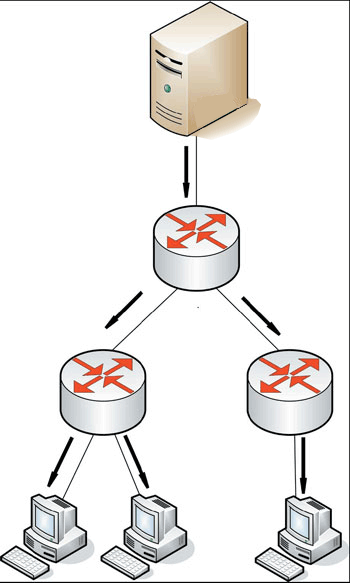 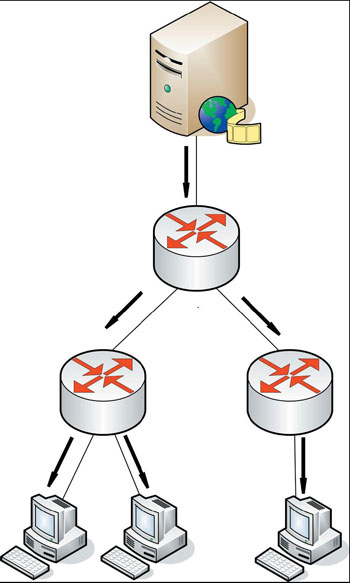 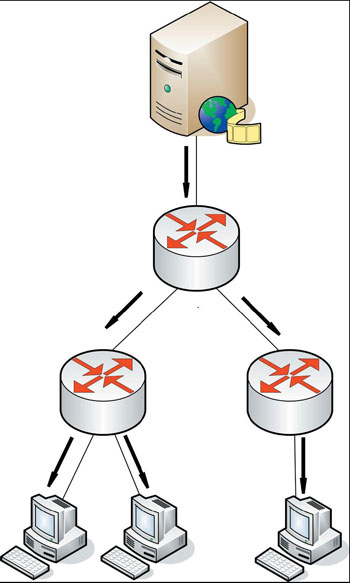 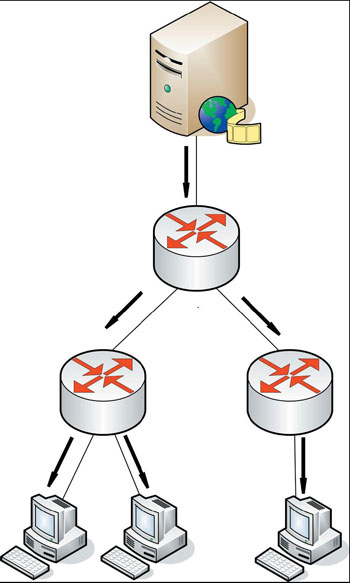 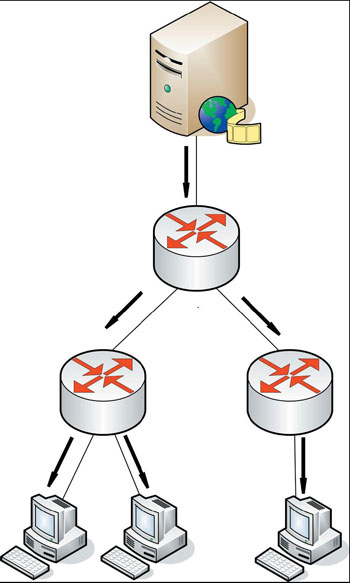 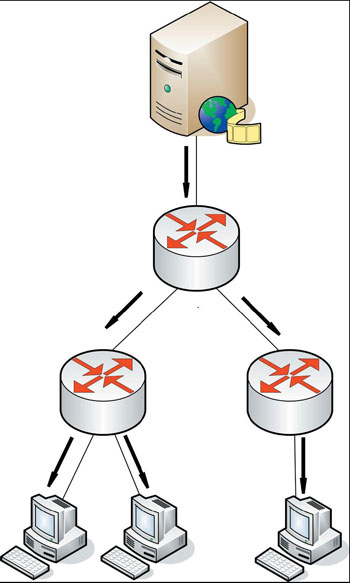 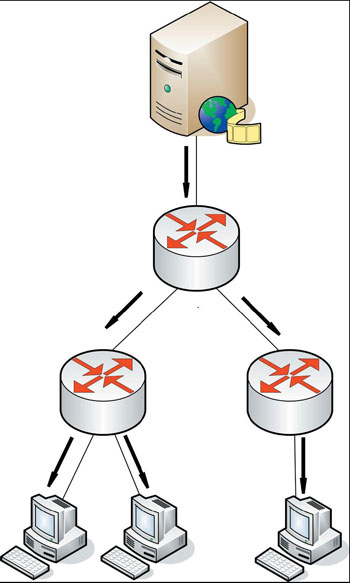 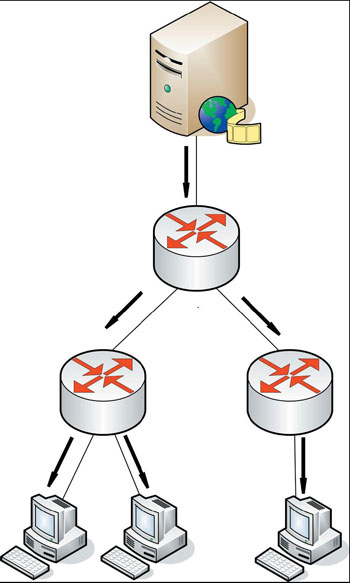 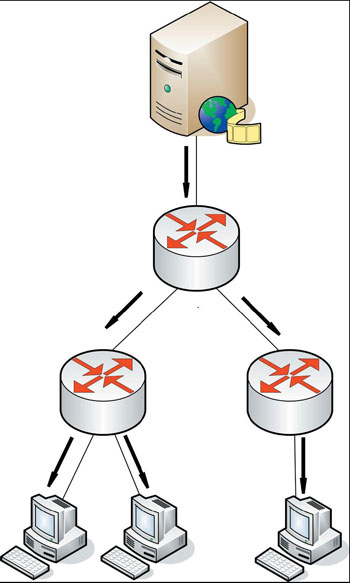 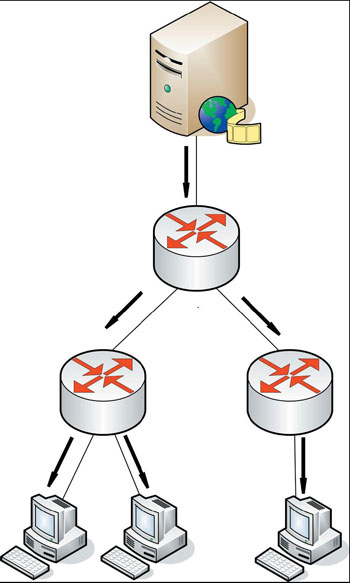 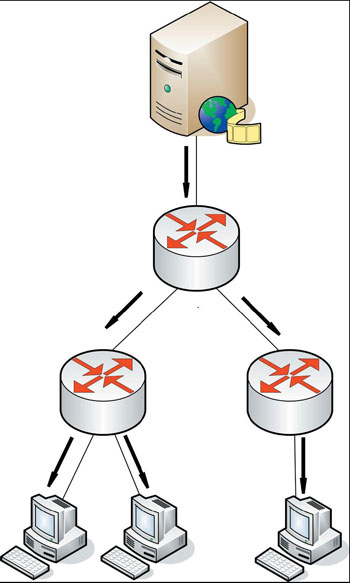 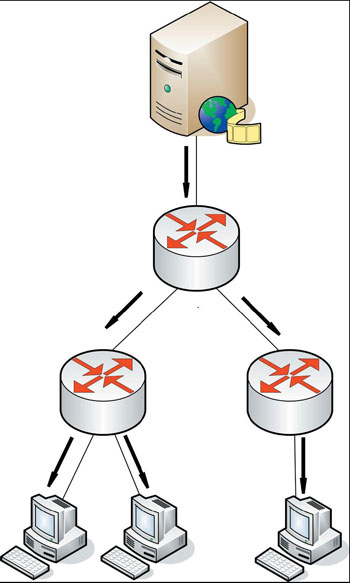 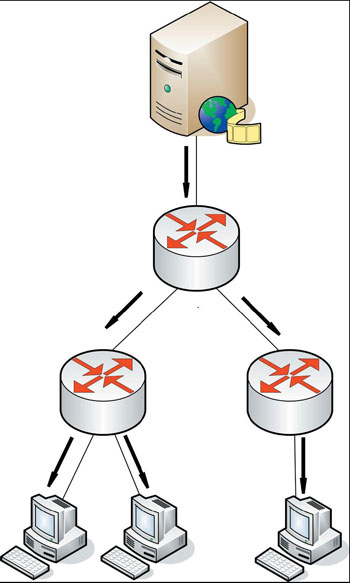 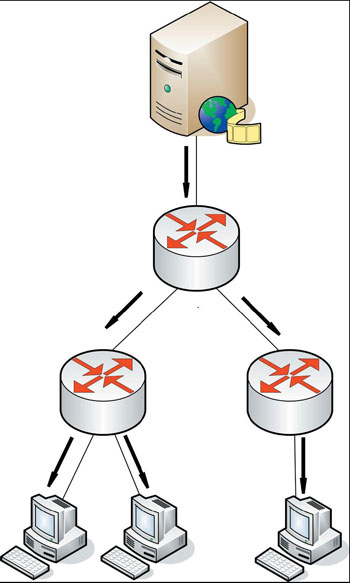 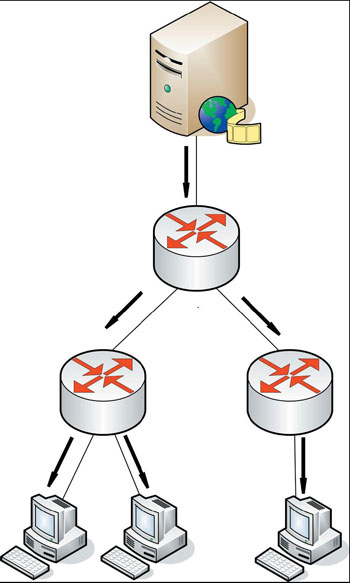 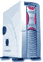 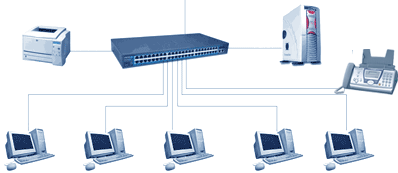 Сервер
Сервер
Клиент
Клиент
Клиент
Клиент
Клиент
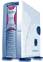 Технология "клиент-сервер"
Просите – и дано будет вам
Сервер
Допустим Вы – пользователь, входите в сеть. Программа на Вашем  ПК – клиентская – подключается к серверу и посылает ему запрос на получение информации. В свою очередь, программа на сервере вышлет её и будет ожидать следующего запроса.  То есть 
Ваш ПК выступает клиентом, запрашивающим нужную Вам информацию на сервере.
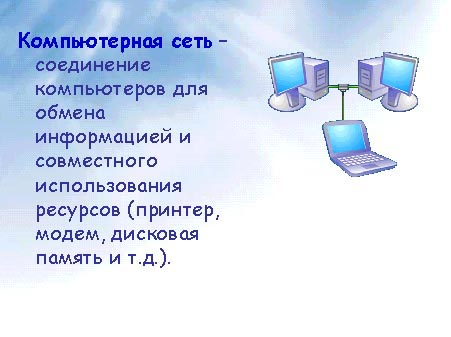 Клиенты
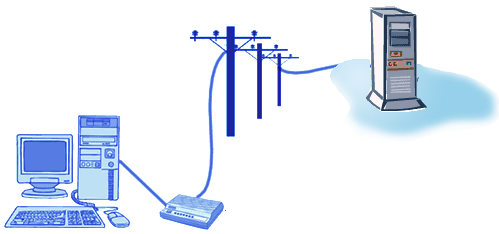 Линия связи
Компьютер-сервер и компьютер-клиент могут меняться ролями. Любой компьютер может быть и клиентом, и сервером для разных услуг.
Клиент
Сервер
Модем
Клиент-сервер – это модель взаимодействия процессов  в сети. Суть:  один процесс (клиент) делает запрос,  другой процесс (сервер) обрабатывает запрос и  возвращает ответ или  предо-ставляет услугу  (в виде каких-либо данных, вычислений и т.п.)
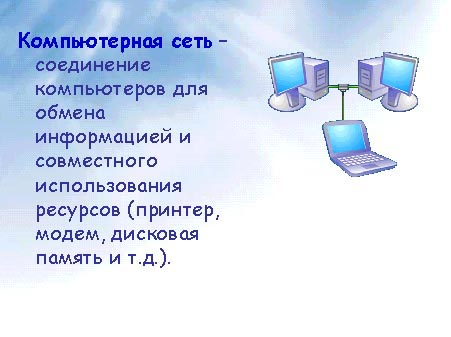 Характеристики сетевых технологий
Таблица  "Сводные характеристики   сетевых технологий"
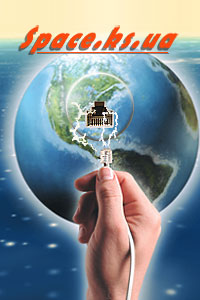 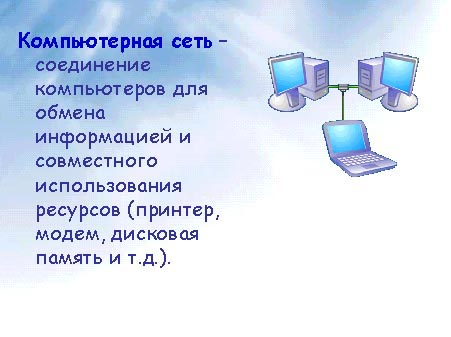 Удаленный доступ позволяет пользователю за ПК интерактивно взаимодействовать с удаленной машиной.  Создаётся впечатление, что ПК, монитор пользователя напрямую присоединены к удаленной машине:  посылается каждый символ, нажатый на клавиатуре на удаленную машину и на экране пользователя отображается каждый символ, возвращенный с удаленной машины. 
Когда сеанс с удаленной машиной завершается, приложение возвращает пользователя в локальную систему
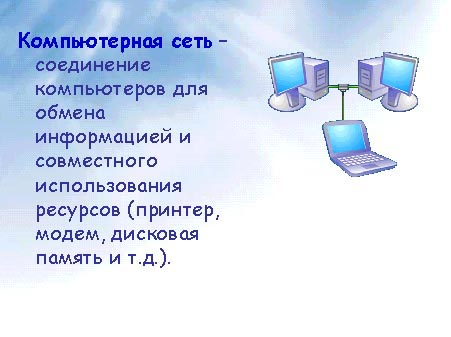 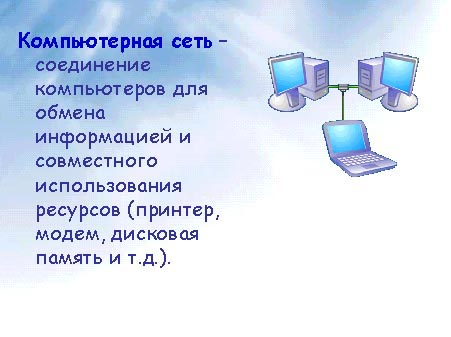 Содержание